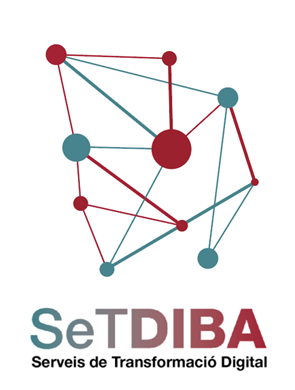 Reconeixement-NoComercial-CompartirIgual CC BY-NC-SA
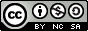 DIAGNOSI AJUNTAMENT DE XXX
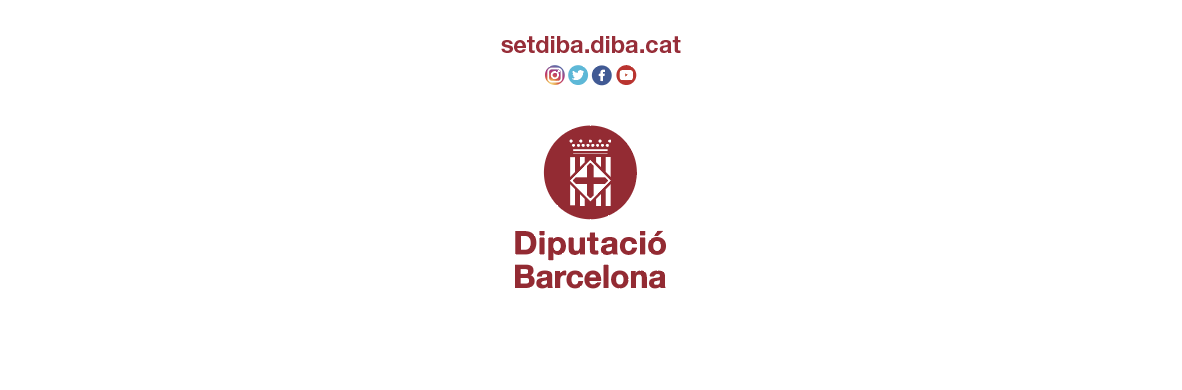 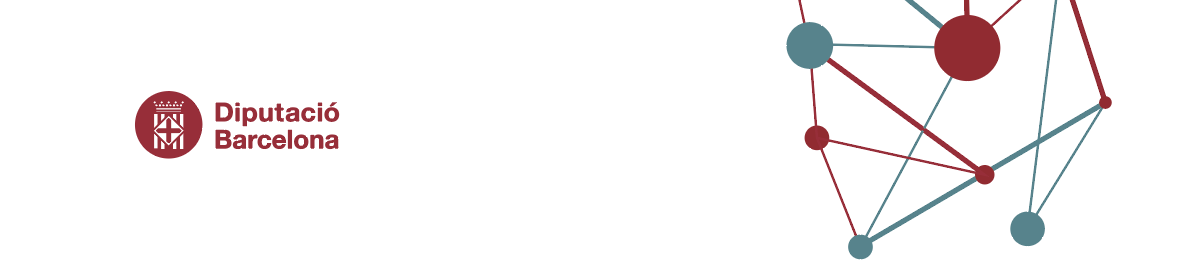 Control del document
Elaborat per:
Diputació de Barcelona, Gabinet d’Innovació Digital
Data de creació:
5 febrer de 2020
Versió:
1
Drets d’autor:
Aquest document està subjecte a una llicència Reconeixement-No comercial-CompartirIgual 3.0 No adaptada. Per veure'n les condicions visiteu:
http://creativecommons.org/licenses/by-nc-sa/3.0/deed.ca.
2
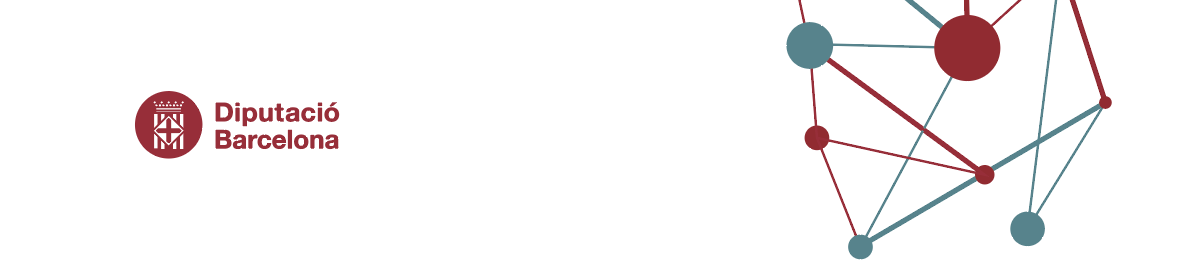 Contingut
Introducció
Indicadors
Resum executiu
Dades
Àmbit de lideratge
Àmbit de gestió del canvi
Àmbit tecnològic
DAFO
Full de ruta
3
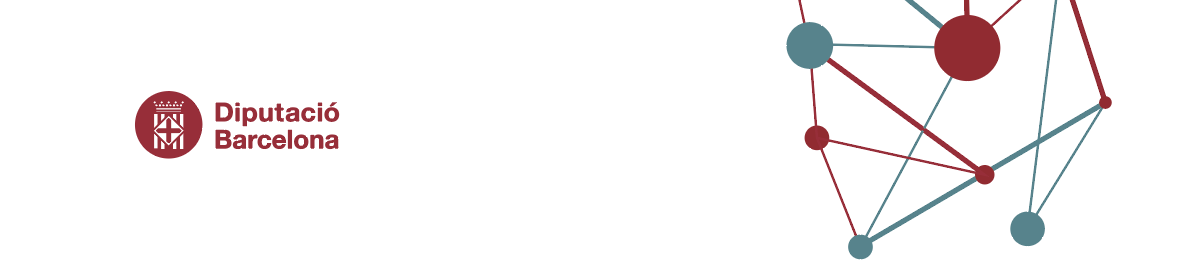 1. Introducció
La diagnosi contempla la valoració dels aspectes fonamentals per assegurar l’èxit en la implantació de SeTDIBA. 
 
Aquesta està estructurada en quatre parts:

Indicadors:
Àmbit de lideratge
Àmbit de gestió del canvi
Àmbit tecnològic
Cadascun d’aquests àmbits incorpora diferents indicadors. La conjunció de tots ells permet extreure una valoració conjunta sobre el funcionament del projecte en el seu desplegament i de quines són les accions que cal desenvolupar per aconseguir els efectes desitjats.

Dades relatives a les aplicacions existents de registre i gestió d’expedients

Esquema DAFO (Debilitats, Amenaces, Fortaleses i Oportunitats) que incorpora el resum de:
Aspectes positius: fortaleses i oportunitats
Aspectes negatius: debilitats i amenaces

Full de ruta: conjunt d’actuacions a portar a terme en els diferents àmbits per aconseguir les millors condicions per garantir l’èxit del projecte. Aquestes actuacions són de dos tipus: d’una banda, hi ha actuacions que serà imprescindible desenvolupar-les per tal de posar el marxa el projecte i, d’altra banda, hi ha actuacions que serà necessari abordar durant el desenvolupament del projecte.
4
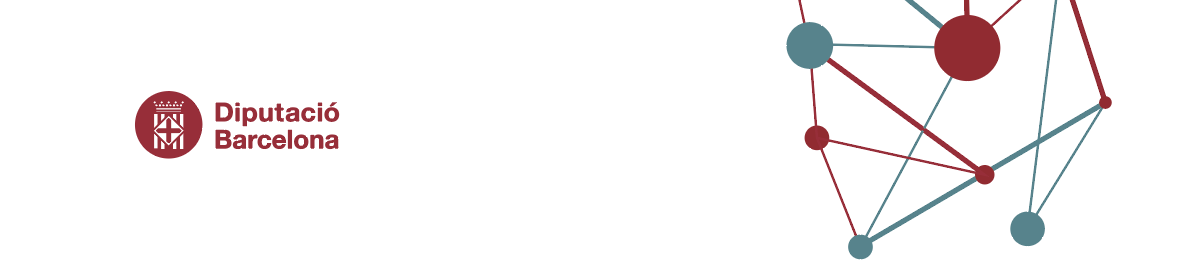 2. Indicadors
Els indicadors permeten extreure una valoració global sobre el funcionament del projecte al seu desplegament i quines són les accions que cal desenvolupar per aconseguir els efectes desitjats.
S’analitzen els àmbits següents:
Àmbit lideratge
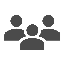 Àmbit gestió del canvi
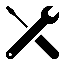 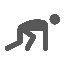 Àmbit tecnològic
De cada àmbit els indicadors poden estar:
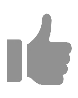 Correctes
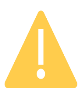 Cal millorar-los
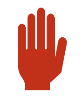 Incorrectes
Hi ha indicadors que són indispensables:
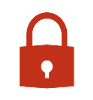 Indicadors indispensables correctes
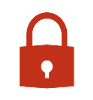 Indicadors indispensables incorrectes
5
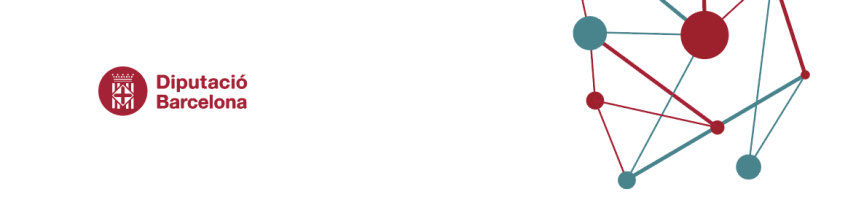 3. Resum executiu
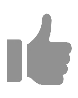 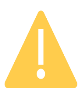 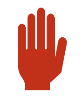 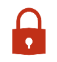 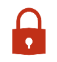 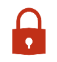 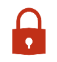 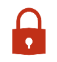 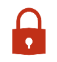 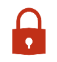 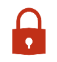 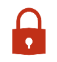 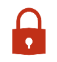 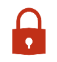 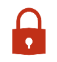 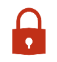 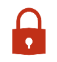 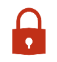 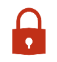 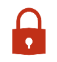 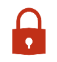 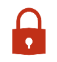 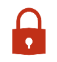 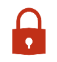 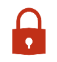 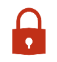 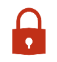 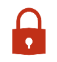 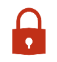 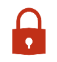 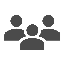 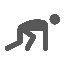 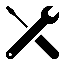 6
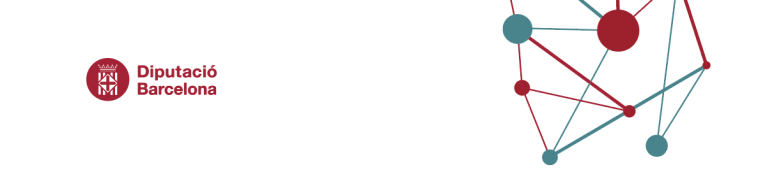 4. Dades
Dades relacionades amb aplicació de registre i gestió d’expedient  existent a l’ens abans de l’inici del projecte SeTDIBA.
Experiències reutilització
Experiència digitalització documental
Experiència definició procediments
Eines AOC vinculades a registre
Eines de modelatge documental
Eina de registre existent
Eina de gestió expedient existent
Amb dades de ajuntament.......
Amb dades de ajuntament.......
Amb dades de ajuntament.......
Amb dades de ajuntament.......
Amb dades de ajuntament.......
Amb dades de ajuntament.......
Amb dades de ajuntament.......
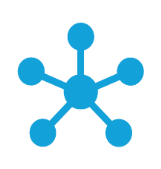 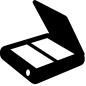 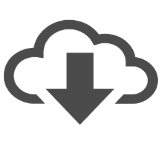 7
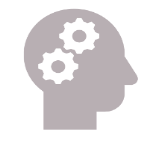 Àmbit lideratge
Guia dels indicadors
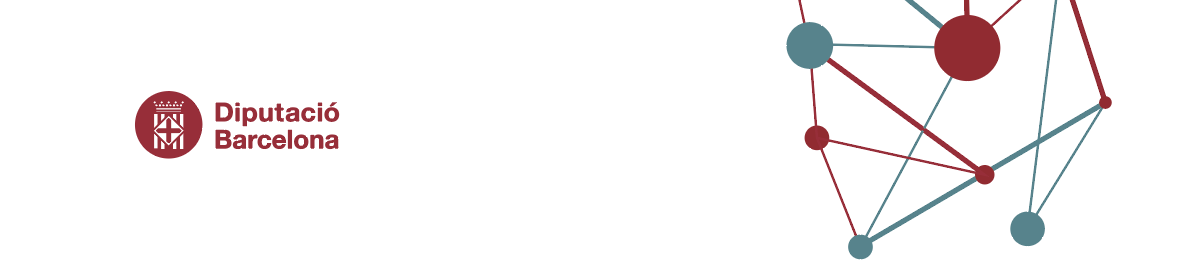 Aquesta és la guia del que es valora per cada indicador. Cal copiar-lo i valorar-lo, si cal, a l’apartat que compleixi (correcte, cal millorar, incorrecte)
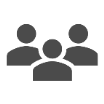 Secretari interventor (lideratge del projecte)
Es valora si la figura del Secretari-Interventor de l’ajuntament té eines i disposició per liderar el projecte SeTDIBA
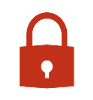 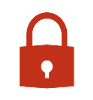 Capità del projecte (accessibilitat)
Es valora si el capità (membre de l’equip de govern) que ha de liderar políticament el projecte, recolzant i facilitant la implantació, és accessible. Concretament, es valora positivament la seva assistència a la presentació del projecte i a la sessió de diagnosi.
Secretari-Interventor (lideratge organitzatiu)
Es valora si la figura del Secretari-Interventor de l’ajuntament ha portat a terme actuacions de lideratge organitzatiu: repartiment de tasques i canvis en l’organització de l’ajuntament entre d’altres
Referent del projecte (implicació del projecte)
Es valora si s’ha designat formalment el referent del projecte i quina és la seva actitud envers el projecte. Concretament, es valora positivament si és una persona implicada en la transformació digital de l’ajuntament
Equip impulsor (actitud projecte)
Es valora si s’ha constituït formalment l’equip impulsor i quina és la seva actitud envers el projecte. Concretament, es valora positivament previsió de portar a terme reunions periòdiques de seguiment del projecte
Comunicació interna projecte 
Es valora si s’han realitzat accions de difusió del projecte a nivell intern de l’organització. Concretament, es valora positivament que s’hagi realitzat una sessió conjunta amb totes les persones que treballen per l’ajuntament
8
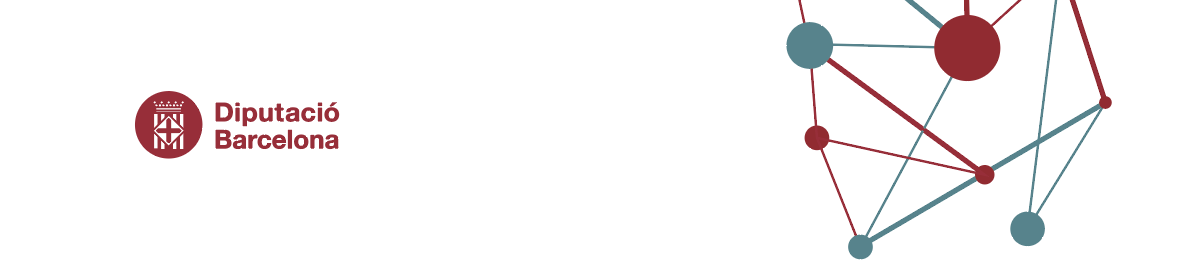 Àmbit lideratge 1/2
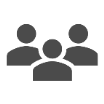 1
RES
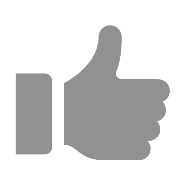 CORRECTES
9
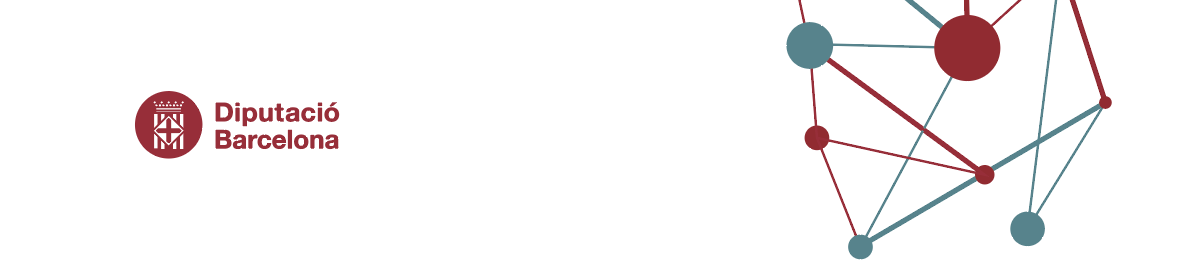 Àmbit lideratge 2/2
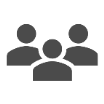 2
RES
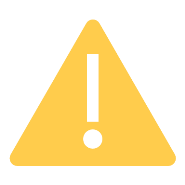 CAL MILLORAR
3
RES
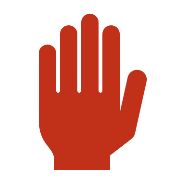 INCORRECTES
10
Àmbit gestió del canvi
Guia dels indicadors
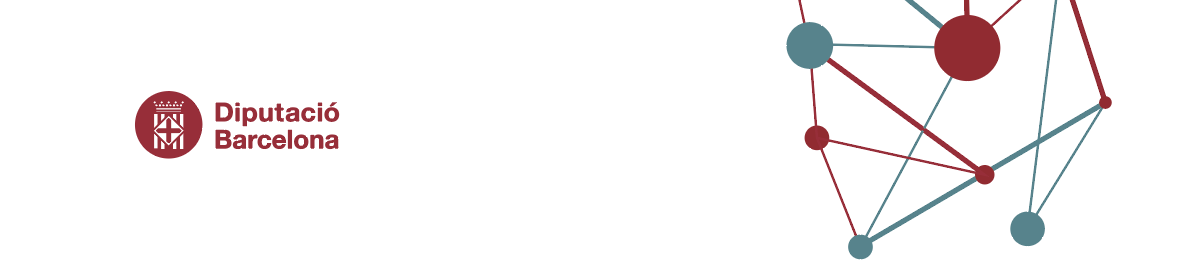 Aquesta és la guia del que es valora per cada indicador. Cal copiar-lo i valorar-lo, si cal, a l’apartat que compleixi (correcte, cal millorar, incorrecte)
Clima relacional (relacions humanes)
Es valora el clima organitzacional, un component vital de l’actiu intangible de les organitzacions. Concretament, es valora la relació entre els treballadors de l’ajuntament, la gestió de les normes internes, la comunicació interna, la capacitació segons les necessitats i totes aquelles accions que afecten l’ambient de treball
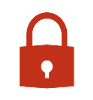 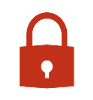 Valoracions després de la presentació del projecte
Es valoren les percepcions dels assistents a la presentació del projecte
Percepció del benefici del projecte
Es valora quina és la percepció sobre els beneficis del projecte: quines avantatges suposarà per a l’organització i per a la persona
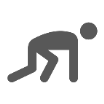 Percepcions negatives del projecte
Percepcions negatives del projecte. Es valora si existeixen percepcions negatives sobre el projecte: possibles pèrdues o inconvenients que pugui suposar
11
Àmbit gestió del canvi 1/2
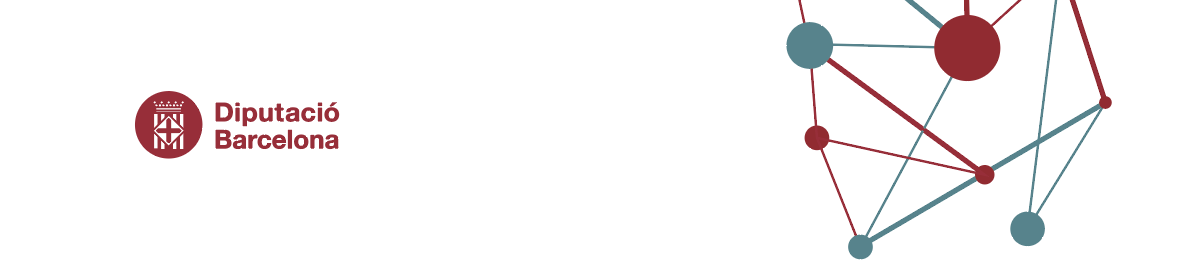 1
RES
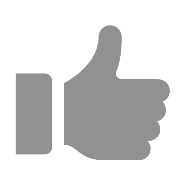 CORRECTES
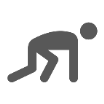 12
Àmbit gestió del canvi 2/2
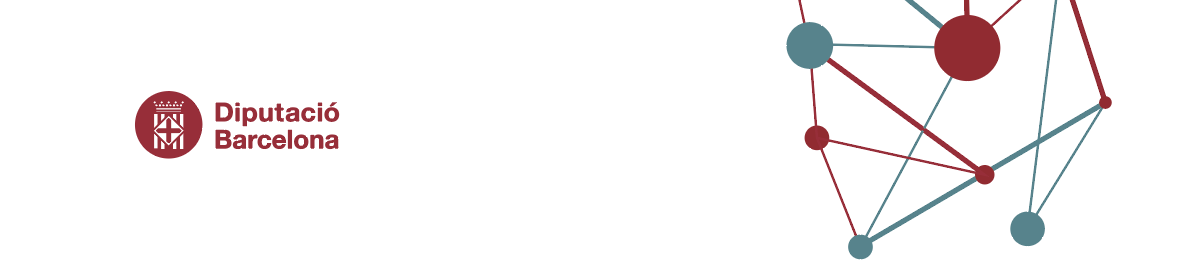 2
RES
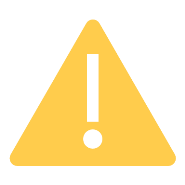 CAL MILLORAR
3
RES
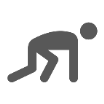 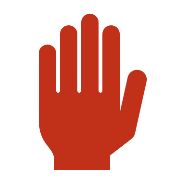 INCORRECTES
13
Àmbit tecnològic
Guia dels indicadors
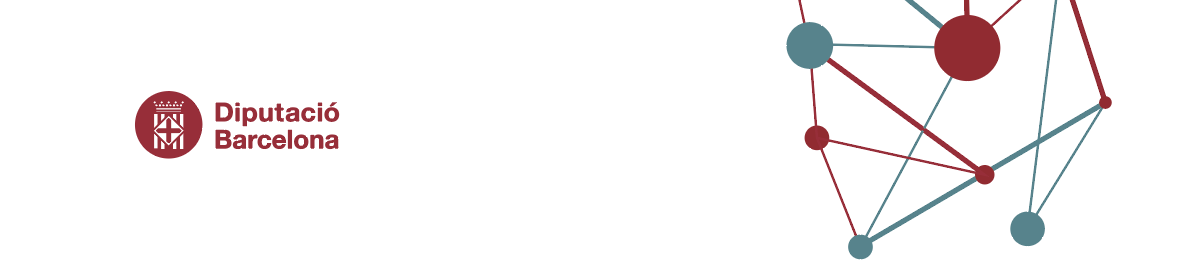 Aquesta és la guia del que es valora per cada indicador. Cal copiar-lo i valorar-lo, si cal, a l’apartat que compleixi (correcte, cal millorar, incorrecte)
Suport informàtic
Es valora si existeix la figura d’un informàtic que sigui accessible per tal de poder resoldre possible inconvenients tècnics durant la posada en marxa del projecte i mentre duri la seva execució
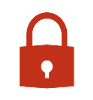 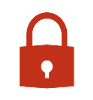 Escàner
Es valora l’existència d’escàners-impressores individuals connectats en local (no equips multifunció) per a cadascun dels punts (ordinadors) des dels que s’haurà de fer digitalització, mínim als punts de registre d’entrada. Concretament, es valora el compliment del requisit que l’escàner-impressora individual que s’instal·li sigui compatible amb TWAIN per l’escaneig i pel sistema operatiu Windows. A més també es valora positivament que escanegi per les dues cares
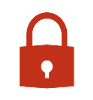 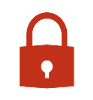 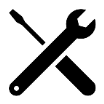 Eines de signatura
Es valora que s’hagin identificat totes les persones que s’incorporaran al circuit de signatura: tant electes com tècnics interns o externes (per la signatura d’informes). Concretament, es valora positivament que per a cada persona s’hagi identificat: càrrec de signatura (quedarà vinculat amb la signatura dels documents, en cas de personal funcionari o laboral del propi Ajuntament o de l’ens supramunicipal) i indicació si està previst que signi des d’un dispositiu mòbil o tauleta. A més, també es valora positivament que s’hagi tramitat la petició dels certificats electrònics a través del Consell Comarcal per tal que tramitin les compres al CAOC
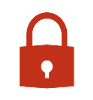 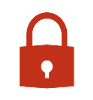 14
Àmbit tecnològic 
Guia dels indicadors
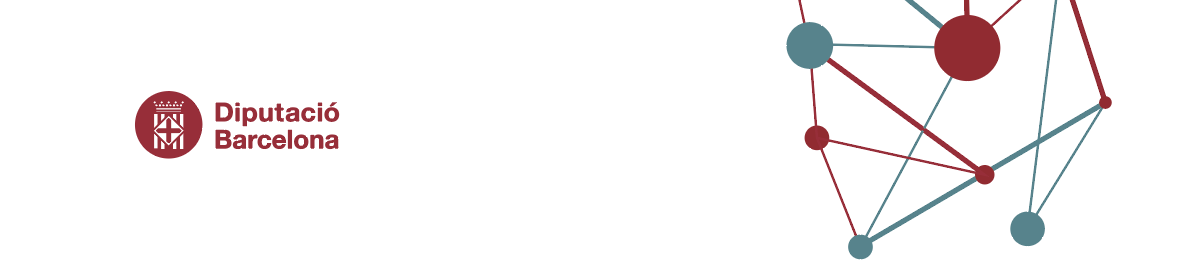 Aquesta és la guia del que es valora per cada indicador. Cal copiar-lo i valorar-lo, si cal, a l’apartat que compleixi (correcte, cal millorar, incorrecte)
Verificació superada signatura
Es valora que des de cadascun dels ordinadors de l’ajuntament s’hagi pogut accedir correctament a l’aplicació de gestió d’expedients i s’hagi pogut signar un document
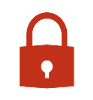 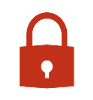 Segell d’òrgan
Es valora que es disposi o s’hagi tramitat el segell d’òrgan per tal de poder realitzar còpies autèntiques de documents de forma automatitzada
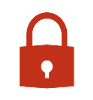 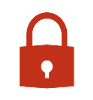 Eines AOC (eNOTUM, eTRAM, eFACT, eTAULER i iARXIU)
Es valora que es disposi o s’hagi demanat l’accés a les següents aplicacions de l’AOC: e-NOTUM, e-TRAM, e-FACT, e-TAULER i i-ARXIU.
Disponible e-NOTUM, e-TRAM i e-FACT
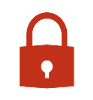 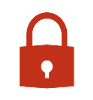 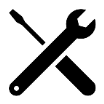 Integracions eines AOC
            Autorització integració enviada al GID
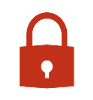 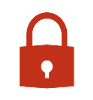 Servidor compartit
Es valora que es disposi d’un servidor amb accés compartit a tot el personal de l’Ajuntament. A més, es valora positivament que es disposi de permisos per poder crear carpetes
Connectivitat
Es valora quina és la connectivitat Es valora quina és la connectivitat de xarxa per poder desplegar el projecte amb garanties. Concretament, es valora la capacitat de connexió (pujada i descàrrega) disponible en l’ajuntament i la disposició de fibra.
15
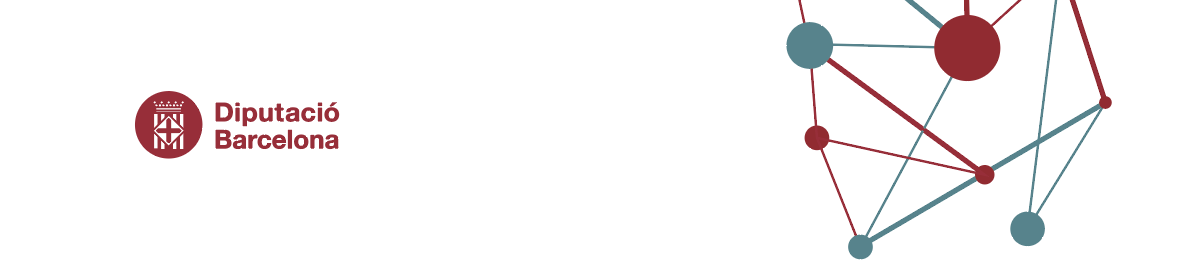 Àmbit tecnològic 1/2
1
RES
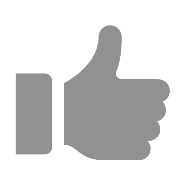 CORRECTES
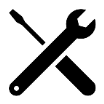 16
Àmbit tecnològic 2/2
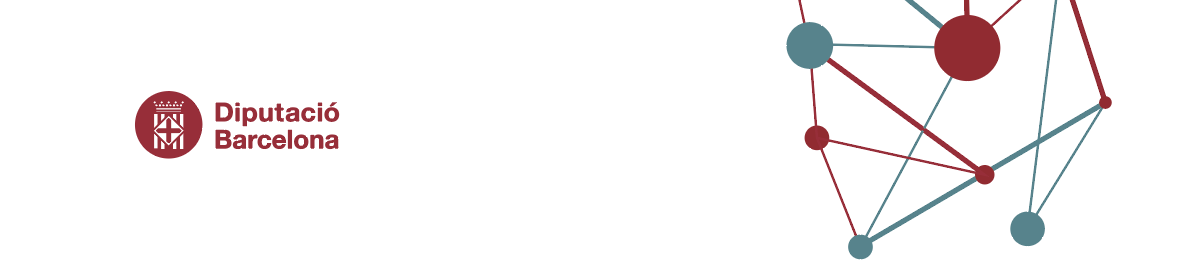 2
RES
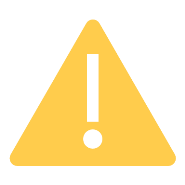 CAL MILLORAR
3
RES
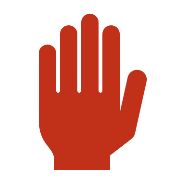 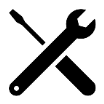 INCORRECTES
17
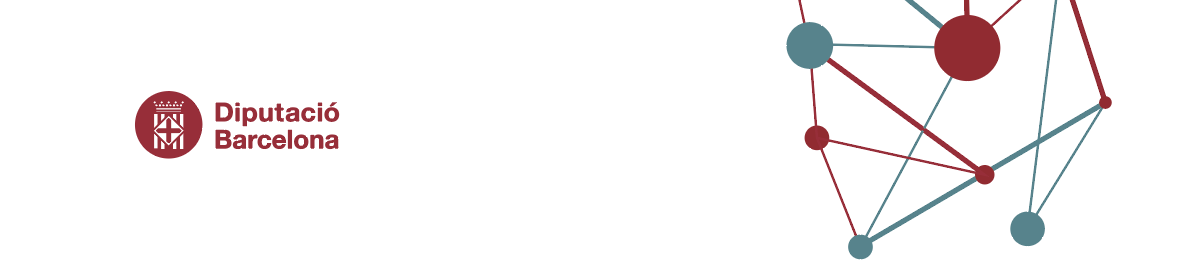 5. DAFO
Esquema que representa les Debilitats, Amenaces , Fortaleses i Oportunitats al projecte.
Fortaleses
Debilitats
Indicar les debilitats pel projecte
Indicar les fortaleses pel projecte
D
A
Amenaces
Oportunitats
Indicar les amenaces pel projecte
Indicar les oportunitats pel projecte
F
O
18
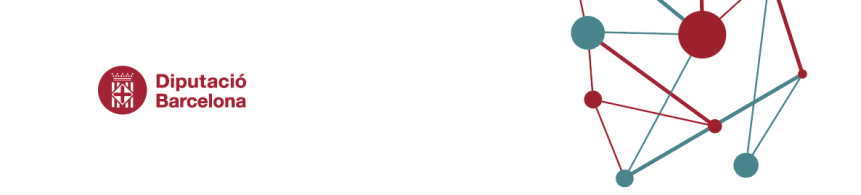 6. Full de ruta
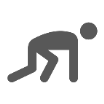 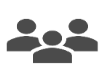 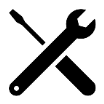 Conjunt d’actuacions a portar a terme en els diferents àmbits per aconseguir les millors condicions per garantir l’èxit del projecte.
Àmbit Lideratge
ACCIONS IMPRESCINDIBLES
ACCIONS NECESSÀRIES
Enumerar les actuacions imprescindibles per l’èxit del projecte que cal realitzar en l’àmbit del lideratge
Enumerar les actuacions necessàries del lideratge
Àmbit gestió canvi
Enumerar les actuacions imprescindibles per l’èxit del projecte que cal realitzar en l’àmbit de gestió del canvi
Enumerar les actuacions necessàries pel gestió del canvi
Àmbit tecnològic
Enumerar les actuacions imprescindibles per l’èxit del projecte que cal realitzar en l’àmbit tecnològic
Enumerar les actuacions necessàries tecnològiques
19
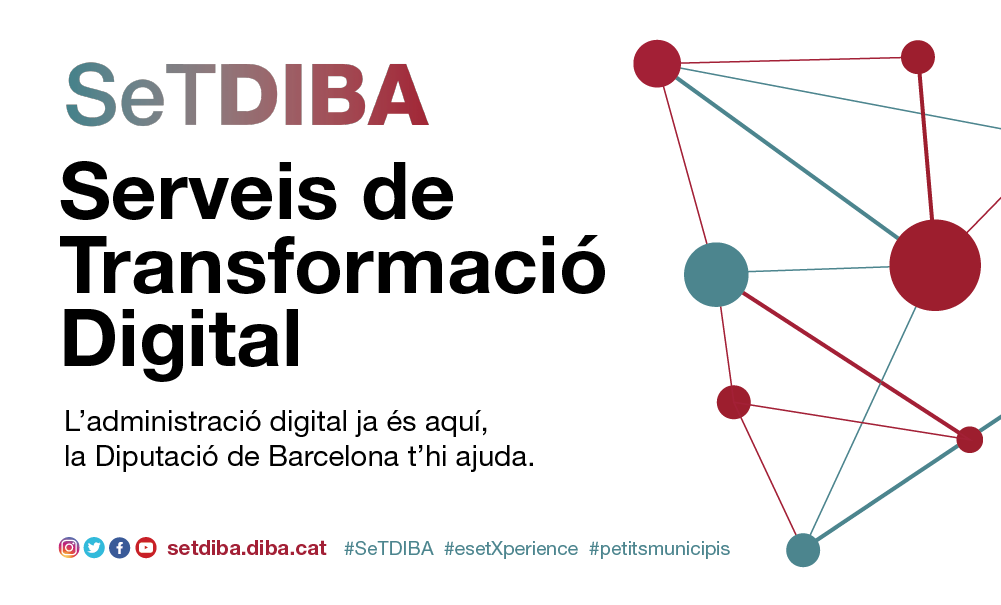 20